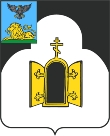 Муниципальное бюджетное дошкольное образовательное учреждение «Детский сад «Россияночка» п. Чернянка Белгородской области»
Презентация проекта«Формирование основ безопасного поведения и соблюдения ПДД детьми дошкольного возраста посредством применения технологии Мультистудия»
Воспитатель первой квалификационной категории 
МБДОУ «Детский сад «Россияночка»
 п. Чернянка Белгородской области»
Малахова Валентина Сергеевна
Чернянка,  2022год
[Speaker Notes: Титульный слайд]
В соответствии с Федеральным государственным образовательным стандартом дошкольного образования задачи психолого-педагогической работы по формированию физических, интеллектуальных и личностных качеств детей должны решаться интегративно в ходе освоения всех образовательных областей (линий развития) наряду с задачами, отражающими специфику каждой образовательной области, с обязательным психологическим сопровождением. 
Деятельность воспитателя направлена на достижение целей: формирования основ безопасности собственной жизнедеятельности и формирования предпосылок экологического сознания (безопасности окружающего мира). Вся повседневная деятельность человека направлена на удовлетворение физиологических, социальных и духовных потребностей, включая и обеспечение безопасности.
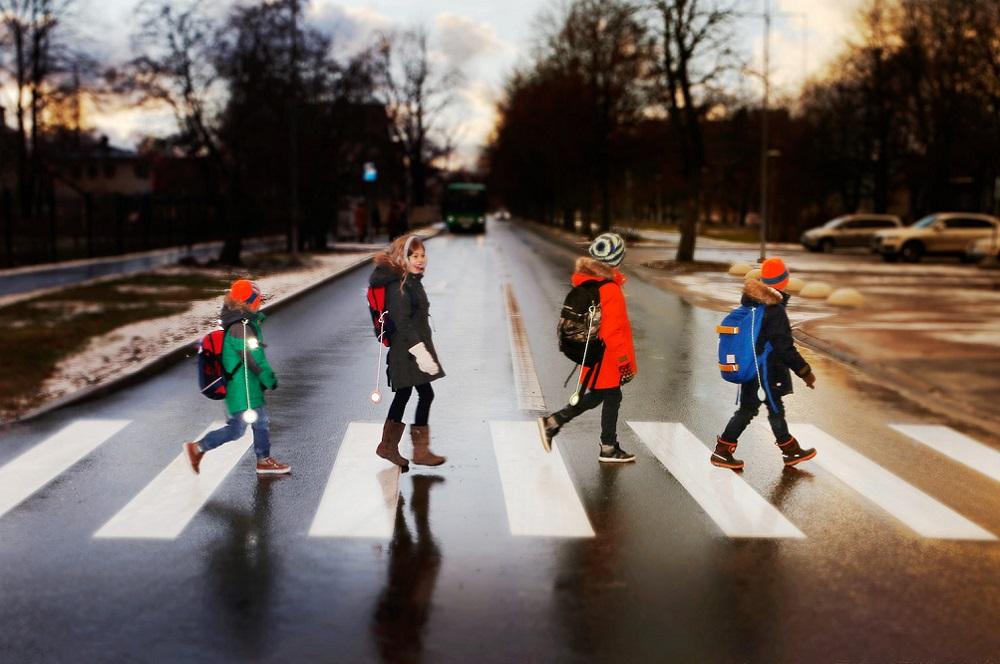 Введение в предметную область(описание ситуации «Как есть»)
Стратегические задачи
Обновление содержания образования детей дошкольного возраста по формированию привычки безопасного поведения на улице и дороге
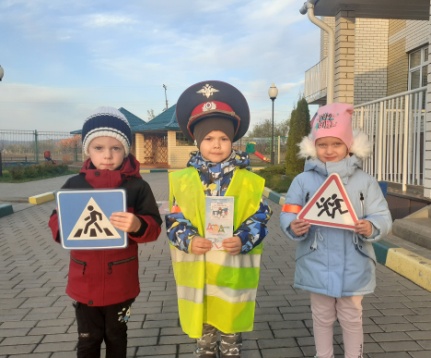 Обеспечение преемственности дошкольного и начального образования
Создание условий для развивающего вариативного дошкольного образования и обеспечение его открытости.
Единое образовательное пространство для всех участников образовательных отношений
Введение в предметную область(описание ситуации «Как есть»)
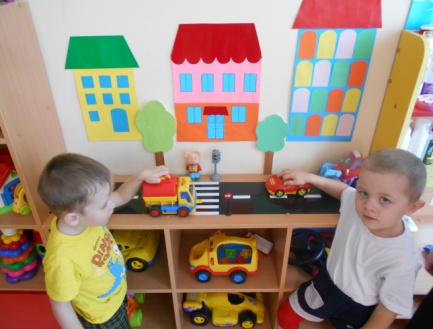 Безопасность жизнедеятельности – наука о безопасном взаимодействии человека с окружающей средой.
Безопасность -  состояние деятельности, при котором с определённой вероятностью исключено проявление опасностей или отсутствие чрезмерной опасности
Поэтому необходимо заложение таких индивидуально-психологических особенностей личности детей, как:
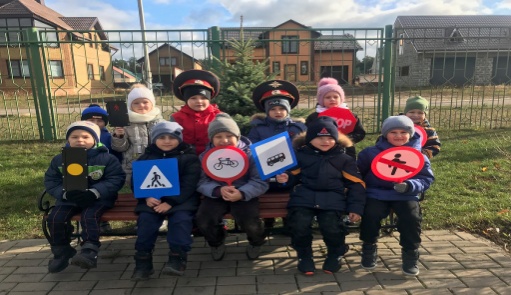 ответственности;
 внимательности;
- самостоятельности;
рационального поведения на улице.
Технология мультистудии, это инновационная современная технология с использованием мультимедийных и технических средств, в основе которой лежит совместная деятельность ребенка и взрослого по созданию совершенно нового продукта «мультфильма».
Введение в предметную область(описание ситуации «Как есть»)
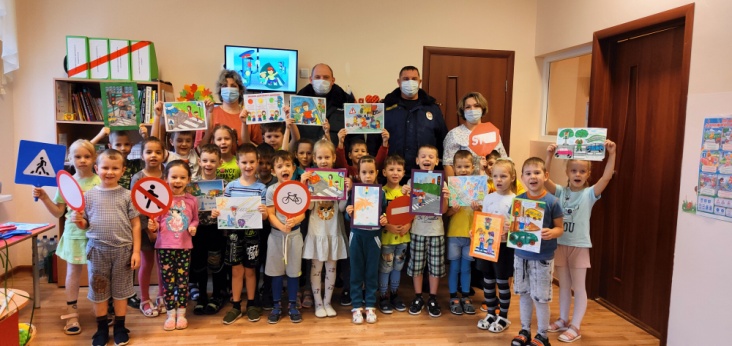 Формирование навыков безопасного поведения зависит от многих факторов:
становление нравственного сознания о важности человеческой жизни;
развитие субъективного опыта взаимодействия ребёнка с окружающим миром;
овладение системой ценностей о безопасном поведение.
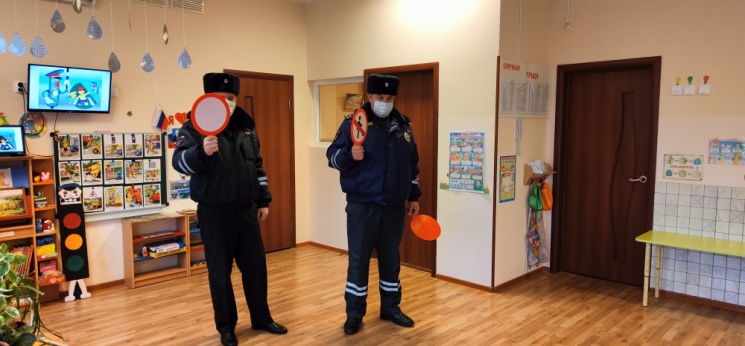 Возникает необходимость в организации такой системы работы, при которой происходила бы интеграция применяемых инновационных технологий и приемов воспитания культуры безопасного поведения на улицах у детей дошкольного возраста
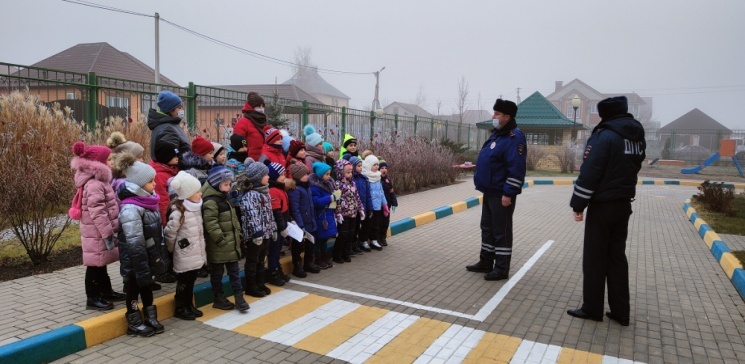 Введение в предметную область(описание ситуации «Как есть»)
В УМВД России по Белгородской области за семь месяцев 2022 года было зафиксировано 60 случаев ДТП с участием несовершеннолетних детей. В 30 случаях из них, дети являлись пешеходами. 63 ребёнка признаны пострадавшими. Данная статистика указывает, что дети не способны разрешить конфликт между знаниями правил дорожного движения и их применением в повседневной жизни. В связи с этим дети испытывают трудности в формировании навыка безопасного поведения на дороге в повседневной жизни и часто становятся участниками ДТП
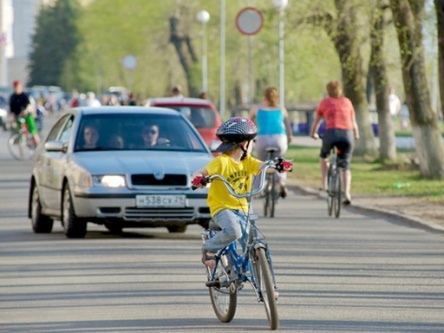 Факторы, мешающие развитию культуры безопасного поведения у дошкольников:
несформированность ценностных и нравственных ориентиров;
несамостоятельность детей, зависимость от действий взрослых;
отсутствие у детей необходимых знаний по ПДД;
неадекватная самооценка себя и своих возможностей в опасной ситуации;
неправильные родительские установки;
негативный пример поведения взрослых;
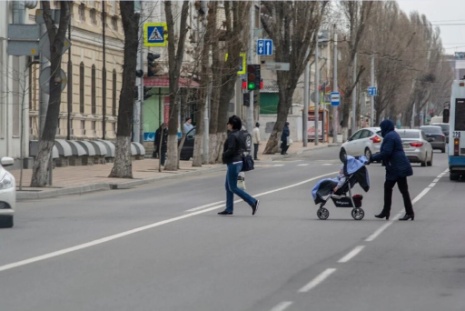 Введение в предметную область(описание ситуации «Как есть»)
Диагностика  уровня сформированности культуры безопасного поведения дошкольников  на начальном этапе:
Методика А.И. Замалеевой.
Результаты диагностики  показали, что из общего количества детей, принявших участие в исследовании:
 - 48%  имеют низкий уровень сформированности знаний, умений и навыков по  правилам дорожного движения и безопасному поведению на дороге и улицах;
- 36% группы справились с понятиями «Транспорт», «Цвета светофора», а также с понятиями тротуар, дорога, проезжая часть.
- 16%  имеют достаточные представления о правилах дорожного движения, умеют правильно рассуждать, хорошо развито логическое мышление.
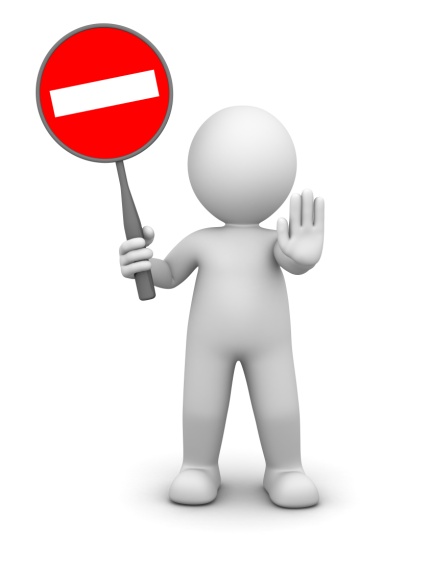 Введение в предметную область(описание ситуации «Как есть»)
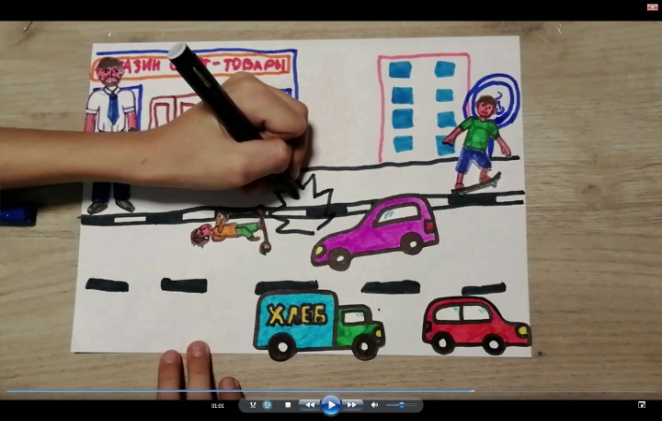 ФГОС обращает внимание педагогов на необходимость создания условий, открывающих возможности для формирования инициативности и творческих способностей детей.
Технология мультистудии предполагает использование мультимедийного оборудования, что позволяет сочетать вербальную и наглядно-чувствительную информацию, а это способствует усилению мотивации детей. Применение технологии мультистудии позволяет моделировать различные ситуации социальной среды, взаимоотношений людей, жизненных ситуаций.
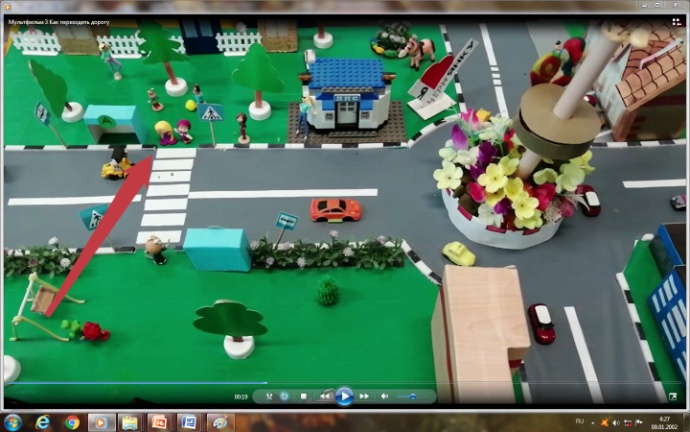 Введение в предметную область(описание ситуации «Как есть»)
Этапы создания мультипликационного фильма по ПДД
создание сценария мультфильма с частичным моделированием жизненных ситуаций на дороге, отражающих нежелательные и положительные модели поведения свойственные детям; 
конструирование декораций, наполняемость пространства кадра необходимой атрибутикой;
создание героев детьми по средствам рисования персонажа будущего мультфильма;
обучение перестановке героев в декорациях и знакомство с правилами мультипликации;
обучение работе с мультимедийным оборудованием: фотокамера, штатив, подсветка, и д.р.;
обучение ролевому озвучиванию героев мультфильма для создания и усиления эмоционального эффекта при просмотре.
Введение в предметную область(описание ситуации «Как есть»)
Этапы реализации проекта по внедрению технологии мультистудия в образовательное пространство ДОУ по изучению ПДД
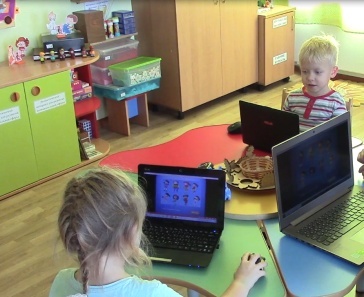 3 этапа внедрения технологии
Знакомство детей с технологией создания мультипликационных фильмов
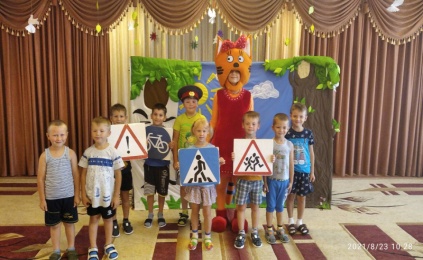 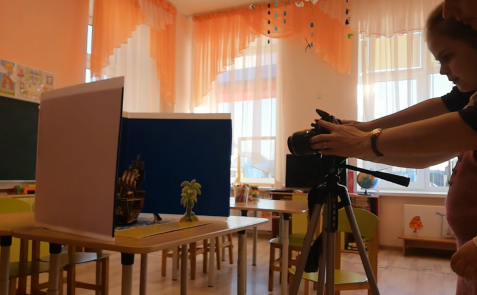 Создание пробных короткометражных мультипликационных фильмов по готовому сценарию
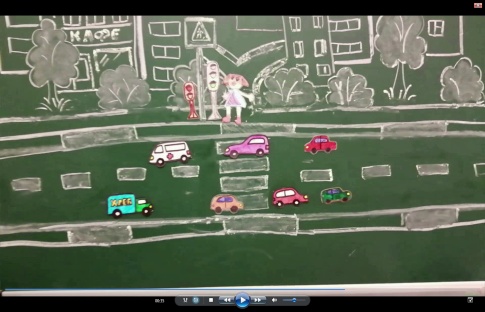 Создание мультипликационных фильмов по ПДД с соблюдением всех этапов
Создание сценария мультфильма по ПДД  должно быть ориентировано  на максимальную самостоятельность и творческую деятельность ребенка.
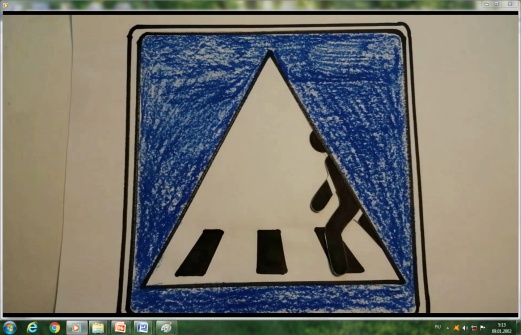 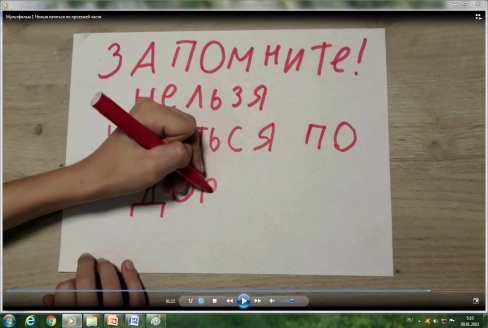 Самостоятельность и уверенность в себе
Создание мультипликационных фильмов в обучении дошкольников правилам дорожного движения и формировании навыков безопасного поведения на дорогах, дает им возможность  адаптироваться в любой ситуации на улицах поселка
Сюжет мультфильма должен быть основан на реальной дорожно-транспортной ситуации.
Бережливость и ответственность
В основе сюжета должно лежать противоречие, которое бросает вызов любознательности.
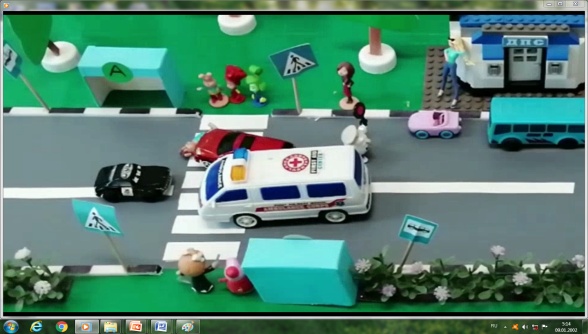 Инициативность и активность
SWOT - анализ
Сильные стороны
Смена процесса обучения на процесс самоучения. Изменение роли педагога в совместной деятельности с детьми. Стимулирование положительных  сторон личности дошкольников через создание возможностей и следствий собственного выбора, выстраивание положительной системы ценностей, наращивание способности к осознанному, ответственному выбору и самореализации в деятельности по изучению ПДД. Формирование положительных моделей поведения, расширение зоны ответственности  каждого ребёнка.
Слабые стороны 
Наличие ненужных избыточных действий воспитанников и педагогов при организации совместной деятельности. Затруднительно использовать в работе с детьми дошкольного возраста из-за несформированности операций мышления: анализ, абстрагирования, конкретизации. Недостаточность инструментов  измерения и методик изучения  результатов практики внедрения технологии мультистудия в  дошкольное образование
Возможности
Образовательный эффект: овладение детьми приёмами создания мультипликационного фильма.  Формирование положительных качеств личности дошкольников.  Оздоровительный эффект:  появление у детей чувства эмоционального комфорта и психологической защищённости, через моделирование возможных способов реагирования при движении по улицам посёлка. Воспитательный эффект: общее социально-нравственное воспитание детей дошкольного возраста. Создание безопасной и комфортной среды пребывания ребёнка в детском саду. Пополнение и обогащение предметно-развивающей среды.
Риски
Возможна утрата уникальности субъективного опыта и личного мнения ребёнка.
Цель и результат проекта
Основные блоки работ проекта
Введение в предметную область  (описание ситуации «Как будет»)
Искренний интерес является одним из ведущих мотивов детской деятельности, он вызывает положительное эмоциональное отношение к происходящему, к явлению или действию, что способствует лучшему запоминанию.
Ценность мультипликации заключается в возможности комплексного развивающего взаимодействия ребёнка со взрослым и сверстниками.
Создание психологически комфортных условий для  изучения правил дорожного движения
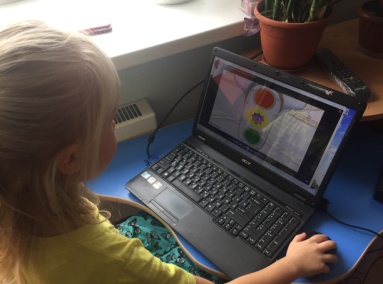 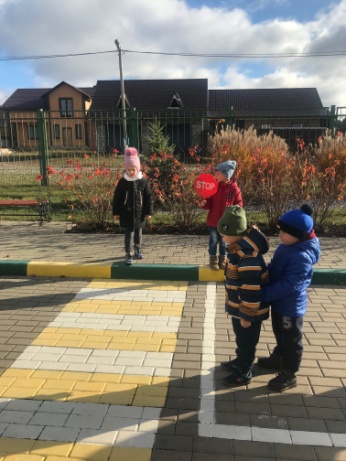 Наглядное моделирование и проигрывание с детьми  дорожно-транспортных ситуаций
Основные блоки работ проекта
Основные блоки работ проекта
Введение в предметную область (описание ситуации «Как будет»)
БЫЛО
СТАЛО
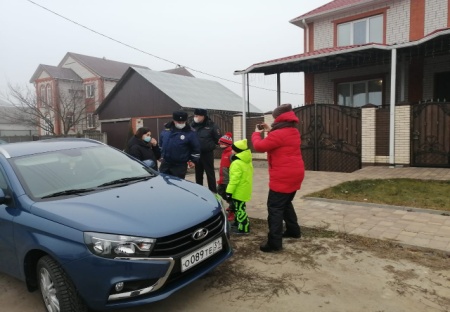 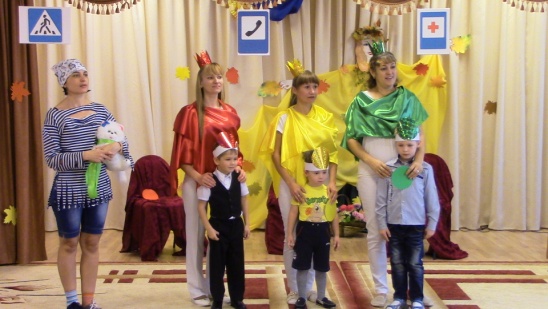 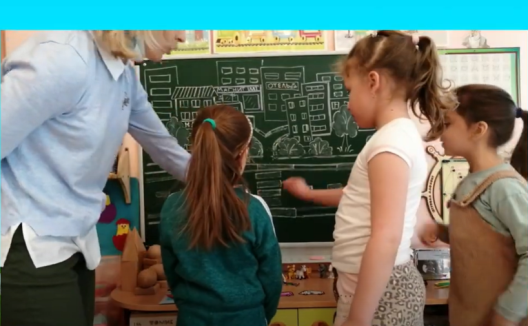 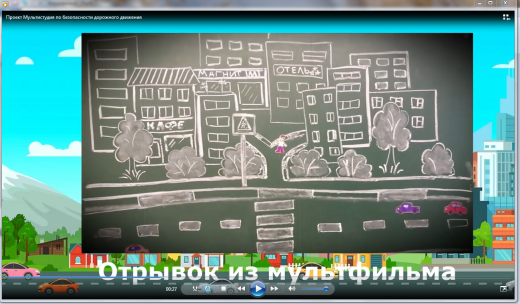 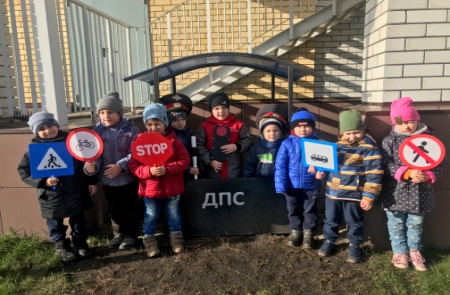 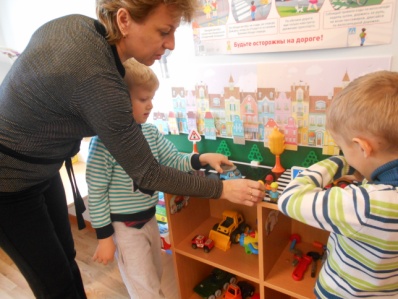 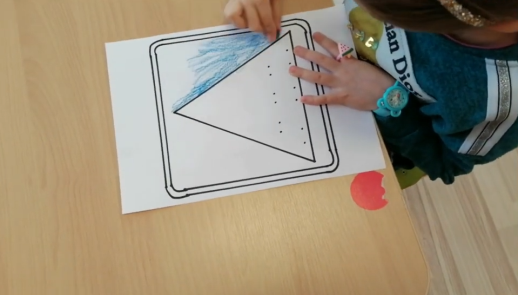 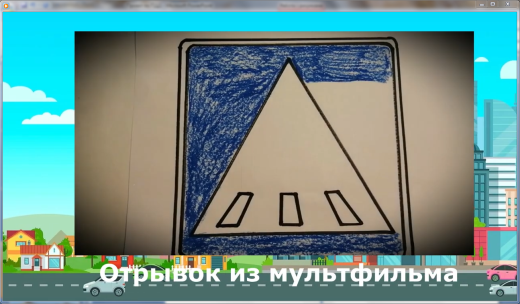 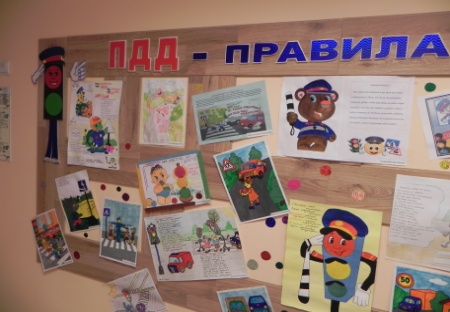 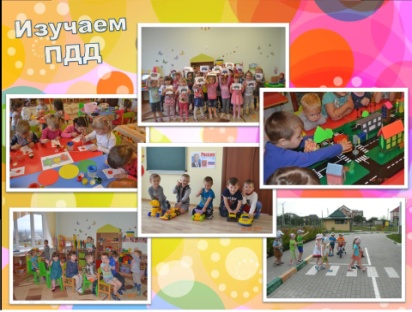 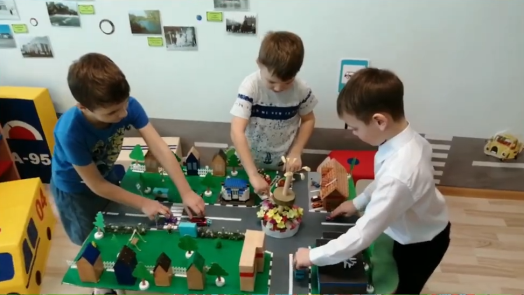 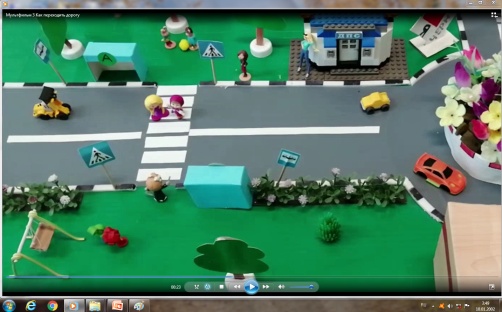 Введение в предметную область (описание ситуации «Как будет»)
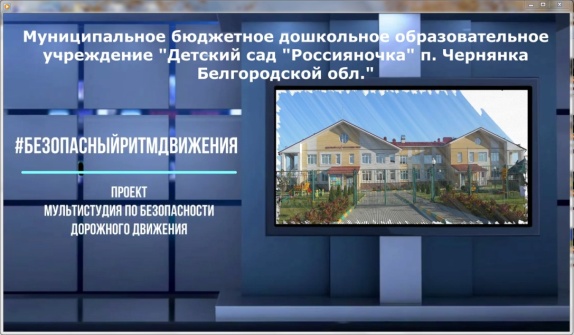 Совместный выбор темы и составление сценария: Это основа всей деятельности. Чтобы увлечь детей, необходимо знать, их интересы, переживания, трудности, которые они испытывают при движении по улицам посёлка.
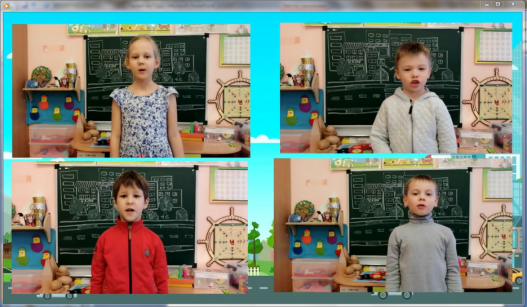 Распределение ролей: В любом детском коллективе есть активные и пассивные дети, в связи с этим вся деятельность выстраивалась с учётом возможностей и особенностей детей, поэтому распределение ролей и обязанностей шло с опорой на имеющиеся умения и способности.
Техника безопасности: Очень важно учить детей не только выставлять кадр и работать с аппаратурой, но и соблюдать правила техники безопасности и уважительного отношения к товарищам по совместной деятельности.
Проект Мультистудия по безопасности дорожного движения: https://youtu.be/rvixn14Ilhc
Введение в предметную область (описание ситуации «Как будет»)
Внедрение технологии мультистудия по изучению ПДД в образовательную среду ДОУ
(2021- 2022  год)
36%
6%
42%
Наши достижения
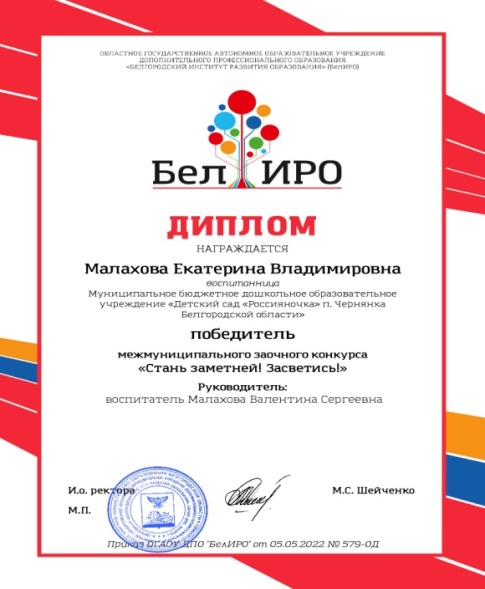 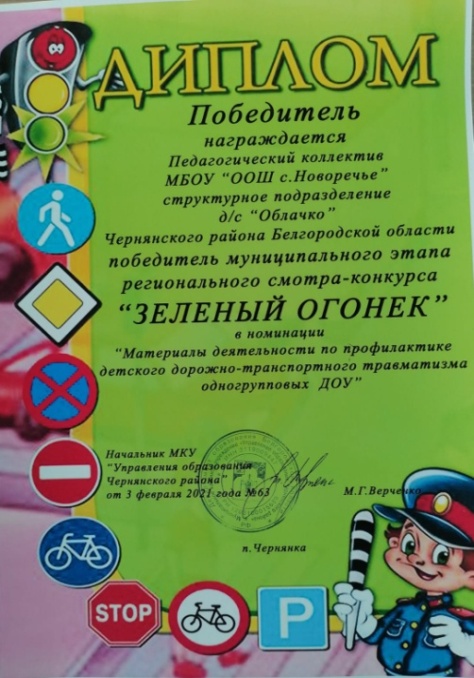 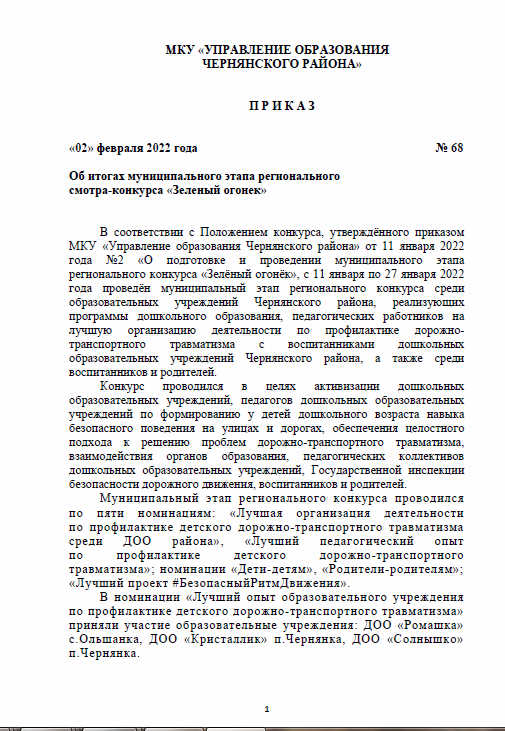 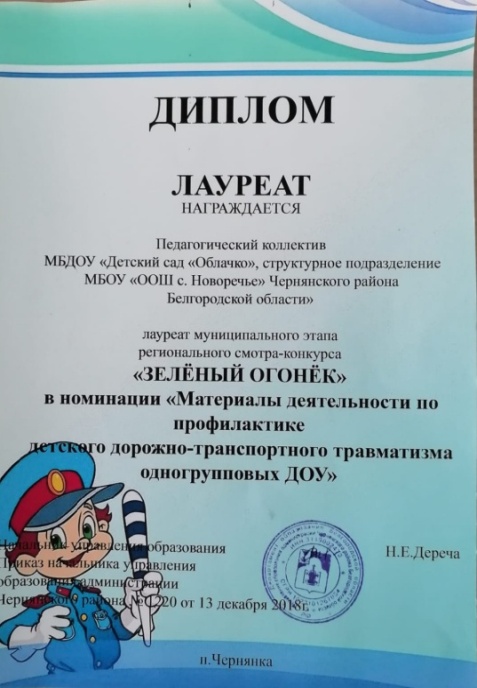 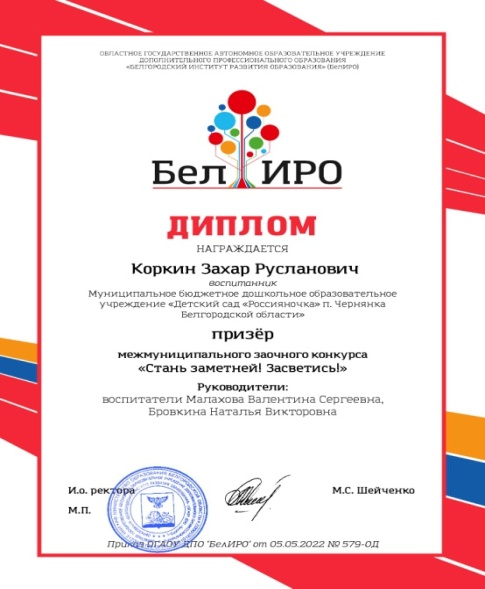 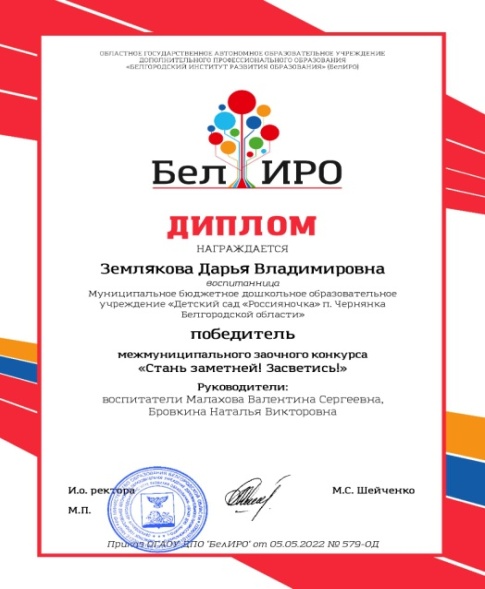 Наши достижения
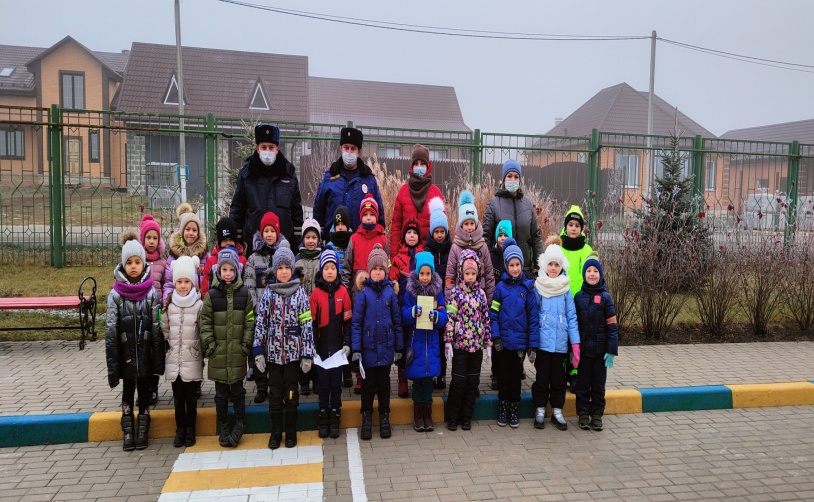 Дети успешнее усваивают знания по правилам дорожного движения при создании короткометражных мультипликационных фильмов. Активно применяют полученные знания в повседневной жизни, умеют ориентироваться в дорожных ситуациях, с интересом воспринимают информацию о безопасности, осознанно относятся к правилам и нормам поведения на дороге, способны контролировать свои поведенческие реакции, умеют находить выход из проблемной ситуации .   Так положительная динамика в общей сложности наблюдается у 94% детей.
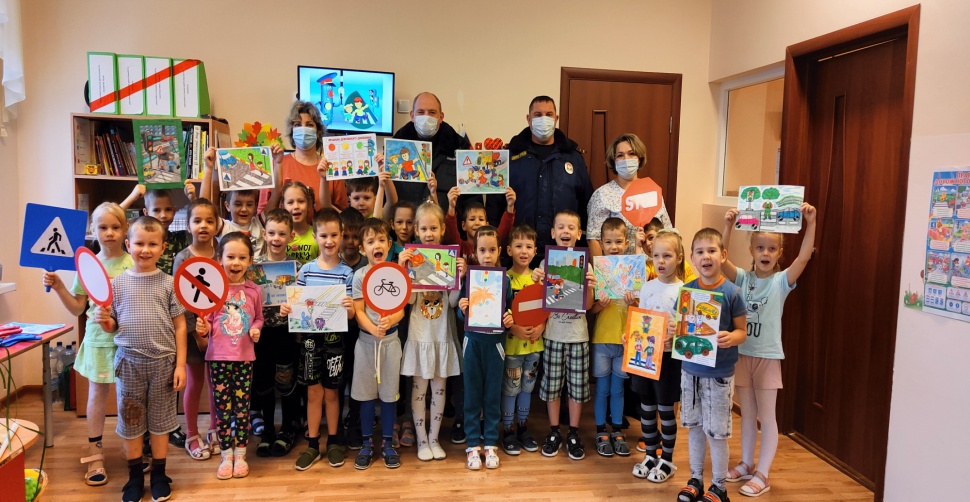 Информация об акциях и мероприятиях по изучению правил дорожного движения и реализации проекта на сайте детского сада
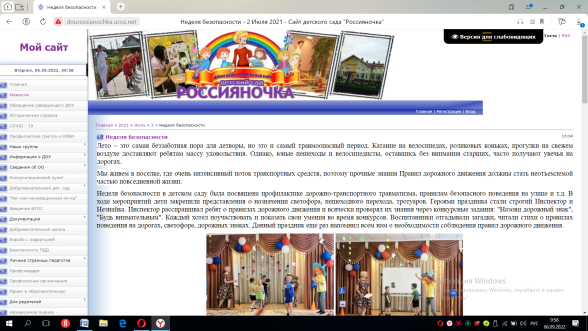 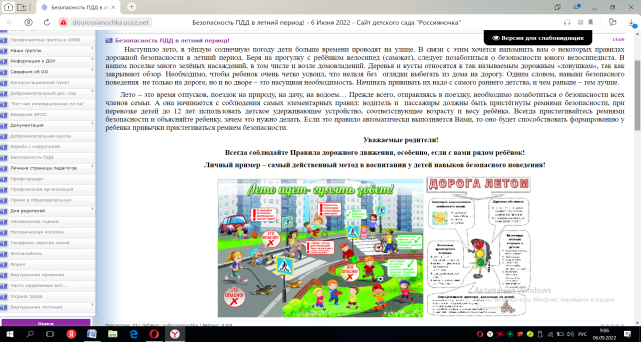 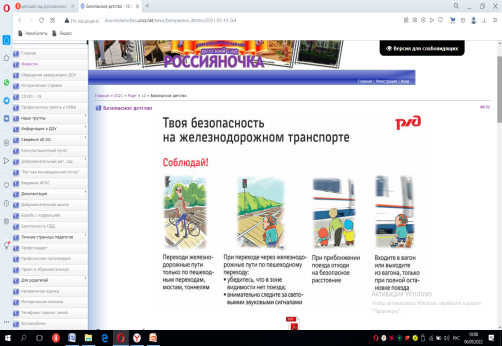 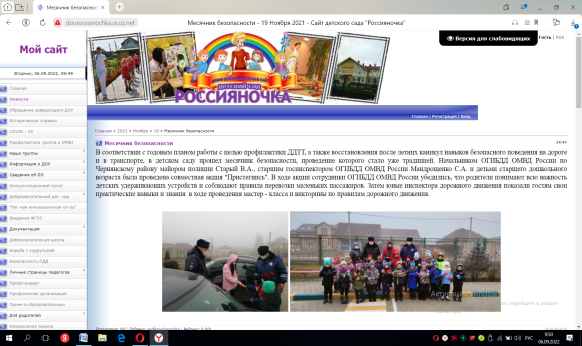 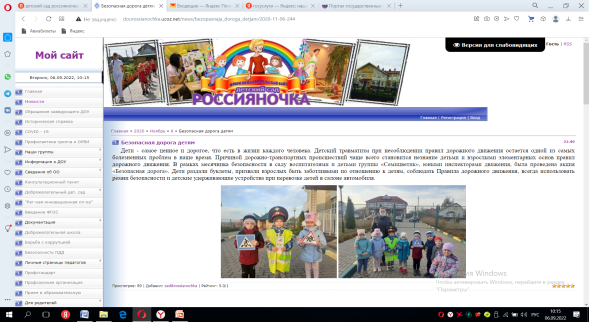 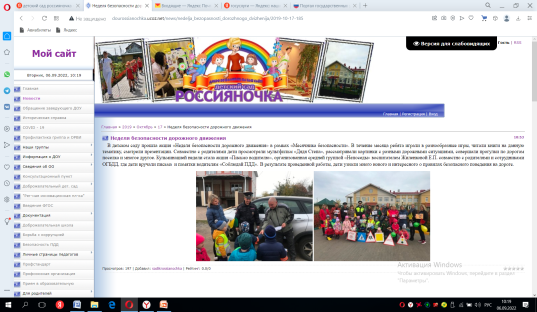 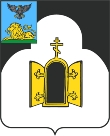 Муниципальное бюджетное дошкольное образовательное учреждение «Детский сад «Россияночка» п. Чернянка Белгородской области»
Презентация проекта«Формирование основ безопасного поведения и соблюдения ПДД детьми дошкольного возраста посредством применения технологии Мультистудия»
Воспитатель первой квалификационной категории 
МБДОУ «Детский сад «Россияночка»
 п. Чернянка Белгородской области»
Малахова Валентина Сергеевна
Чернянка,  2022год
[Speaker Notes: Титульный слайд]